Життя людини— найвища цінність
«Бережи час— це полотнина,з якої виткане життя»
		                              (К. Річардсон)
«Хай оживає істина стара:
     Людина починається з добра» 
		                                (Л. Забашта)
«Пам’ятай! Життя— це подарунок, великий подарунок. І хто його не цінує, той цього подарунка не заслуговує». 
                                            (Леонардо да Вінчі)
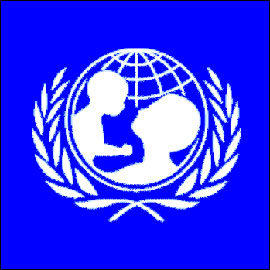 Правило, сформульоване філософом Протагором:
«Людина— міра всіх речей»
цінність людського життя— це найвища суспільна цінність.
Державні документи соціально-правової охорони життя людини, прав дитини.
Конституція України, Конвенція ООН про права дитини, Закон України «Про охорону дитинства», Національна програма «Дитина України»;
Слово «життя» багатозначне
Воно охоплює різні сторони дійсності:
— суспільне, індивідуальне життя;
— матеріальне, духовне;
— щасливе, багате, праведне і т. д.
Шкала цінностей.
Щастя 
                                                                       
                                                                                                                         Праця                             
                                                                                                                                           
 
                                                                                                              Родина
 
                                                                                    Здоров`я
 
                                                              Лінь
 
                                    
                                   Алкоголь
 
              Наркотик
 
 
 Суїцид
Жити щасливо – мати повагу людей, здоров`я, любов, друзів, роботу і т.д. Але необхідно розуміти:
Для чого живу?
Чого хочу? 
Як іншим поруч зі мною? 
З чого почати? 
Що буде потім? 
Думати про інши
Висловлювання про значення, мету життя
1.	Світ належить оптимістам, песимісти— тільки глядачі. (Ф. Гізо)
2.	Жити— це не означає дихати, це означає— діяти. (Ж.-Ж. Руссо)
3.	Наше життя— це те, що ми думаємо про нього. (Марк Аврелій)
4.	Ключ до життя— служіння людям. (Д. Джексон)
5.	Найвища із книг— книга життя, яку не можна  ні закрити, ні знову відкрити за своїм бажанням. (А. Ламартін)
6.	Жити— означає не тільки задовольняти матеріальні запити організму, головне— розуміти свою людську необхідність. (Жуль Верн)
• Життя — це певний проміжок часу, заповнений різноманітними подіями,  переживаннями, радощами, смутками, які тривають від народження до   смерті.
• Життя — насамперед, становлення людини, це період, коли людина  розвивається в усіх відношеннях: фізичному, розумовому, моральному.   
 Кожна людина прагне певної досконалості: підвищувати освітній рівень, реалізація і здійснення задумів.
• Життя кожної людини неповторне, таємниче. Неповторним, яскравим буває життя видатних людей: композиторів, художників, письменників. Життя  звичайних людей також різниться, кожен крок на життєвому шляху неповторний, тому неправильно вважати, що є дні, якими можна нехтувати
Як треба ставитися до життя? Як ви долаєте труднощі?
Прагнути до життєвих істин;
уміти перетворювати мінуси на плюси;
уміти бачити в житті не тільки погане, а й добре;
не надавати особливого значення «дрібницям» життя;
пам'ятати, що все у житті швидкоплинне — і добре, і погане, тому слід  насолоджуватися першим і не засмучуватися другим;
бути толерантним у стосунках із людьми;
виробити активну життєву позицію;
бути оптимістом у житті.
Як оцінити життя людини?
Роками, вічністю, миттю;
 важливо не скільки прожила людина, а як прожила;
 життя буває коротке, як іскра, як спалах і вічне;
 життя людини оцінюється тим, що вона зуміла чи встигла зробити, залишити   по собі.
Правила
1.	Адекватно приймати дійсність.
2.	Приймати себе і навколишніх такими, як вони є.     Поважати усіх.
3.	В усіх і всьому шукати лише гарне.
4.	Вірно дружити, вибирати гідних друзів.
5.	Розвивати почуття «добра» і «зла».
6.	Думати не тільки про себе, але й про те, як іншим поруч з тобою.
7.	Вести здоровий спосіб життя і фізичний, і духовний.
8.	Турбуватися про навколишній світ (природу).
9.	Нести відповідальність за всіх і все.
Духовний заповіт матері Терези:
Життя — це можливість,
Скористайся нею.
    Життя — це краса,
    Милуйся нею.
        Життя — це мрія,
        Здійсни її.
      Життя — це виклик,
      Прийми його.
           Життя — повинність твоя насущна,
           Виконай її.
                Життя — це гра,
                Стань гравцем.
                     Життя — це багатство,
                     Не розтрать його.
                           Життя — це кохання,
                        Насолоджуйся ним сповна.
                                 Життя — це таємниця,
                              Пізнай її.
                                       Життя — це король лиха,
                                   Побори все.
                                             Життя — це пісня,
                                       Доспівай її до кінця.
                                                  Життя — це боротьба,
                                                         Стань борцем.
                                                       Життя — це фортуна,
                                                       Шукай цю мить.
                                                      Життя таке чудове,
                                                             Не згуби його.
                                          Це твоє життя,
                                          Борись за нього!
1.Не унывай! Унывающий обречен на неудачи.
2.Не бойся! Трус обречен на поражение.3.Трудись! Другого пути к успеху не дано.4.Думай! Думай до поступка, думай, совершив поступок, и ты научишься не совершать ошибок, накопишь опыт.5.Не лги! И ты будешь иметь друзей.